Religious Studies curriculum overview – Year 7 (KS3)
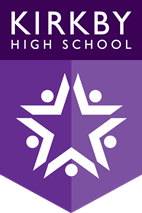 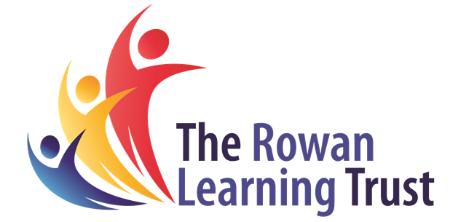 Religious Studies curriculum overview – Year 8 (KS3)
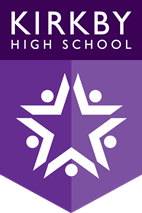 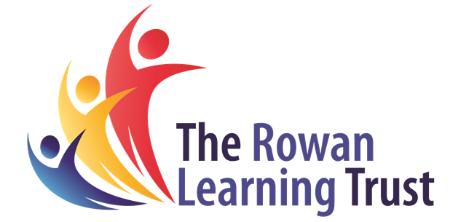 Religious Studies curriculum overview – Year 9 (KS3)
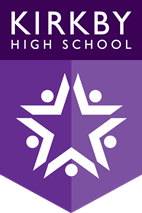 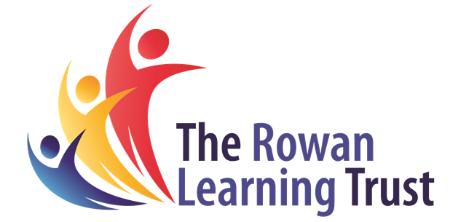 Religious studie s curriculum overview – Year 10 (KS4)   Exam board: EDUQAS
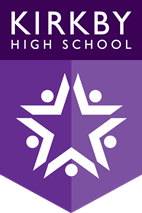 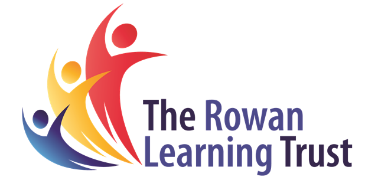 Religious studies curriculum overview – Year 11 (KS4)   Exam board: EDUQAS
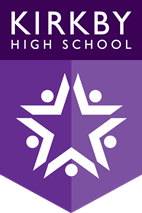 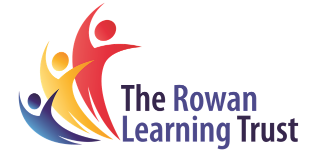 Due to Lessons being reduced 20-21
Relationships 21-22 will be reduced to 20 lessons and Life after death will be completed in 6 lessons September. (using 2 lessons of the recap/exam preparation time)